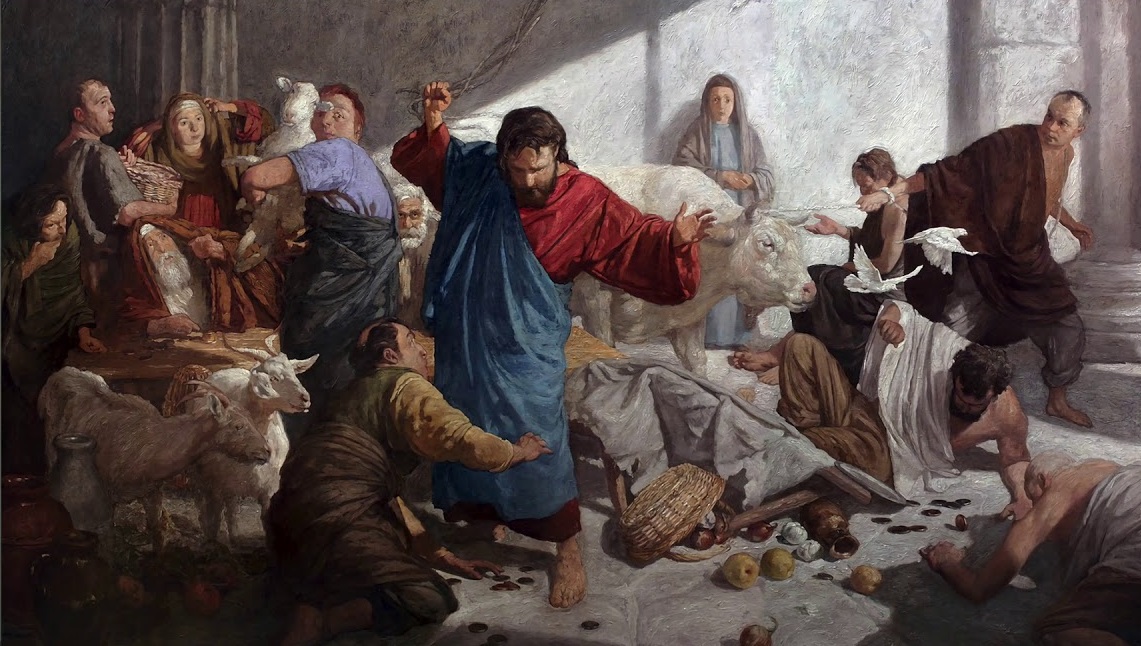 Rispett għad-Dar t’Alla
[Speaker Notes: 1/1]
Qari mill-Ktiebtal-EżoduEż 20:1-17
F’dak iż-żmien, Alla tkellem u qal dan kollu lill-poplu:
“Jiena hu l-Mulej, Alla tiegħek, li ħriġtek mill-art tal-Eġittu, minn dar 
il-jasar.
Ma jkollokx allat oħra għajri.
La ssemmix l-isem 
tal-Mulej, Alla tiegħek, 
fix-xejn:
għaliex lil min isemmi 
l-isem tiegħu fix-xejn, 
il-Mulej ma jħallihx bla kastig.
Ftakar f’jum is-Sibt u qaddsu. 
Weġġaħ lil missierek u lil ommok, sabiex jitkattru jiemek fuq l-art li l-Mulej,
Alla tiegħek, jagħtik.
La toqtolx.
La tagħmilx adulterju.
La tisraqx.
La tagħtix xhieda giddieba kontra għajrek.
La tixtieqx dar għajrek: 
la tixtieqx il-mara ta’ għajrek,
il-qaddej jew il-qaddejja tiegħu, l-għoġol jew 
il-ħmar tiegħu, u xejn minn kulma għandu għajrek”.
Il-Kelma tal-Mulej
R:/ Irroddu ħajr lil Alla
Salm Responsorjali
R:/ Mulej, int għandek 
il-kliem tal-ħajja ta’ dejjem.
l-liġi tal-Mulej perfetta,
u tagħti l-ħajja;
ix-xhieda tal-Mulej hi sewwa,
u tgħallem lil min ma jafx.
R:/ Mulej, int għandek 
il-kliem tal-ħajja ta’ dejjem.
Il-preċetti tal-Mulej dritti,
u jferrħu l-qalb;
il-kmadament tal-Mulej safi,
u jdawwal l-għajnejn.
R:/ Mulej, int għandek 
il-kliem tal-ħajja ta’ dejjem.
Il-biża’ tal-Mulej sinċier,
u jibqa’ għal dejjem;
il-ġudizzji tal-Mulej sewwa,
u mseddqa għalkollox.
R:/ Mulej, int għandek 
il-kliem tal-ħajja ta’ dejjem.
Huma egħżeż mid-deheb,
mid-deheb l-aktar fin,
oħla mill-għasel
u mill-qtar tax-xehda.
R:/ Mulej, int għandek 
il-kliem tal-ħajja ta’ dejjem.
Qari mill-Ewwel Ittra ta’San Pawl Appostlu lill-Korintin1 Kor 1:22-25
Ħuti, il-Lhud jitolbu 
s-sinjali, u l-Griegi jfittxu l-għerf, imma aħna nxandru ’l Kristu msallab,
skandlu għal-Lhud u bluha għall-Griegi; iżda għal dawk li huma msejħin, sew Lhud sew Griegi,
Kristu huwa l-qawwa ta’ Alla u l-għerf ta’ Alla.
Għax il-bluha ta’ Alla hija għarfa iktar mill-bnedmin, u d-dgħufija ta’ Alla hija aqwa mill-bnedmin.
Il-Kelma tal-Mulej
R:/ Irroddu ħajr lil Alla
Glorja u Tifħir 
Glorja u Tifħir
Lilek Kristu
Alla hekk ħabb lid-dinja
li ta lil Ibnu l-waħdieni,
biex kull min jemmen fih ikollu l-ħajja ta’ dejjem.
Glorja u Tifħir 
Glorja u Tifħir
Lilek Kristu
Qari mill-Evanġelju skont
San Ġwann
Ġw 2:13-25
R:/ Glorja lilek Mulej
Kien qorob l-Għid tal-Lhud, u Ġesù tela’ Ġerusalemm. Fit-tempju sab min qiegħed ibigħ barrin, nagħaġ u ħamiem,
u min kien bilqiegħda jsarraf il-flus. Għamel sawt mill-ħbula, u keċċiehom ilkoll ’il barra mit-tempju,
bin-nagħaġ u l-barrin tagħhom; xerred il-flus ta’ dawk li kien jsarrfu, u qalbilhom l-imwejjed.
U lill-bejjiegħa tal-ħamiem qalilhom:
“Warrbu dawn minn hawn, u dar Missieri tagħmluhiex dar 
tan-negozju!”.
Id-dixxipli ftakru f’dak li kien hemm miktub 
fl-Iskrittura: 
“Il-ħeġġa għal darek fnietni”.
Imbagħad il-Lhud qabdu u qalulu: 
“X’sinjal se turina li inti tista’ tagħmel dan?”. 
Ġesù weġibhom:
“Ħottu dan it-tempju, u fi tlitt ijiem jien nerġa’ ntellgħu”. 
Għalhekk il-Lhud qalulu:
“Dan it-tempju ħa sitta u erbgħin sena biex inbena, u int se ttellgħu fi tlitt ijiem?”.
Iżda hu tkellem fuq 
it-tempju tal-ġisem tiegħu. Meta mbagħad qam 
mill-imwiet, id-dixxipli tiegħu ftakru f’dak li kien
qal, u emmnu fl-Iskrittura u fil-kliem li kien qal Ġesù. Waqt li kien Ġerusalemm għall-festa tal-Għid,
kien hemm ħafna li emmnu f’ismu billi raw is-sinjali li kien jagħmel. Imma Ġesù, min-naħa tiegħu,
ma kienx jafda fihom, għax hu kien jaf lil kulħadd u ma kellux bżonn min jagħtih xhieda fuq 
il-bniedem,
għax hu stess kien jaf x’hemm fil-bniedem.
Il-Kelma tal-Mulej
R:/ Tifħir lilek Kristu
Jiena nemmen f’Alla wieħed, il-Missier li jista’ kollox, li ħalaq is-sema u 
l-art, dak kollu li jidher u dak li ma jidhirx.
U f’Mulej wieħed Ġesù Kristu, Iben waħdieni ta’ Alla,
 imnissel mill-Missier 
qabel kull żmien.
Alla minn Alla, dawl minn dawl, Alla veru minn Alla veru, imnissel mhux magħmul, natura waħda mal-Missier u bih sar kollox.
Niżel mis-smewwiet għalina 
l-bnedmin u għall-fidwa
tagħna. U ħa l-ġisem 
bis-setgħa tal-Ispirtu 
s-Santu minn Marija Verġni
u sar bniedem. Sallbuh għalina, bata taħt Ponzju Pilatu, miet u difnuh, u 
fit-tielet jum qam minn bejn l-imwiet, skont
il-Kotba mqaddsa, 
u tela’ s-sema, u qieghed fuq
il-lemin tal-Missier.
U għandu jerġa jiġi 
bil-glorja biex jagħmel ħaqq
mill-ħajjin u mill-mejtin, u s-saltna tiegħu ma jkollhiex tmiem. U fl-Ispirtu s-Santu, Mulej li jagħti l-ħajja li ġej mill-Missier u mill-Iben:
li Hu meqjum u mweġġah flimkien mal-Missier u 
mal-Iben. Hu li tkellem b’fomm il-profeti.
U fi Knisja waħda, qaddisa, kattolika, appostolika. 
Nistqarr magħmudija waħda 
għall-maħfra tad-dnubiet.
U nistenna l-qawma 
mill-imwiet, u l-ħajja 
taż-żmien li ġej. Ammen.